Направления работы ГУ «Мемориальный комплекс «Брестская крепость-герой» по сохранению исторической памяти о событиях                                 Великой Отечественной войны


Директор 
ГУ «Мемориальный комплекс 
«Брестская крепость-герой» 
Г.Г.Бысюк
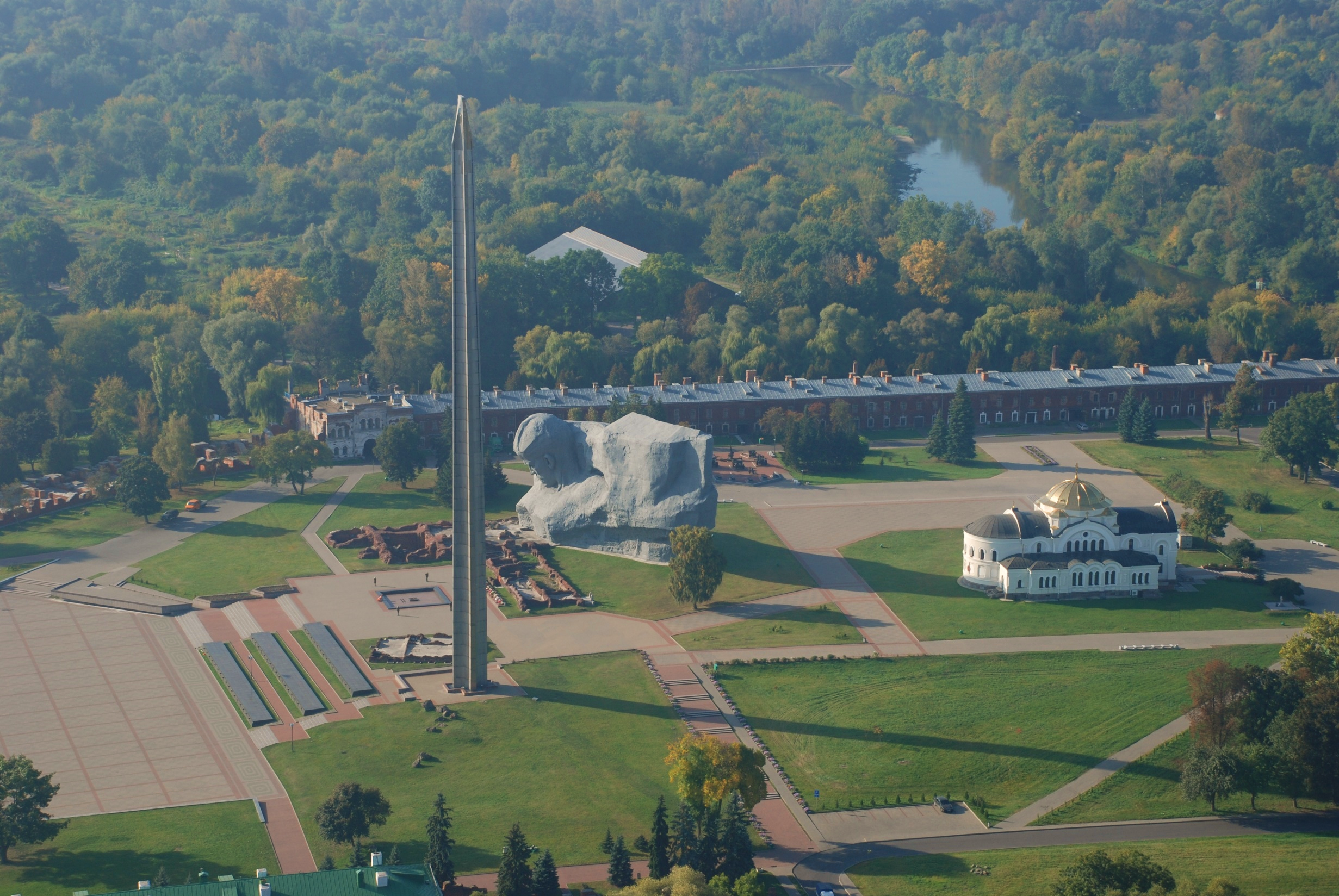 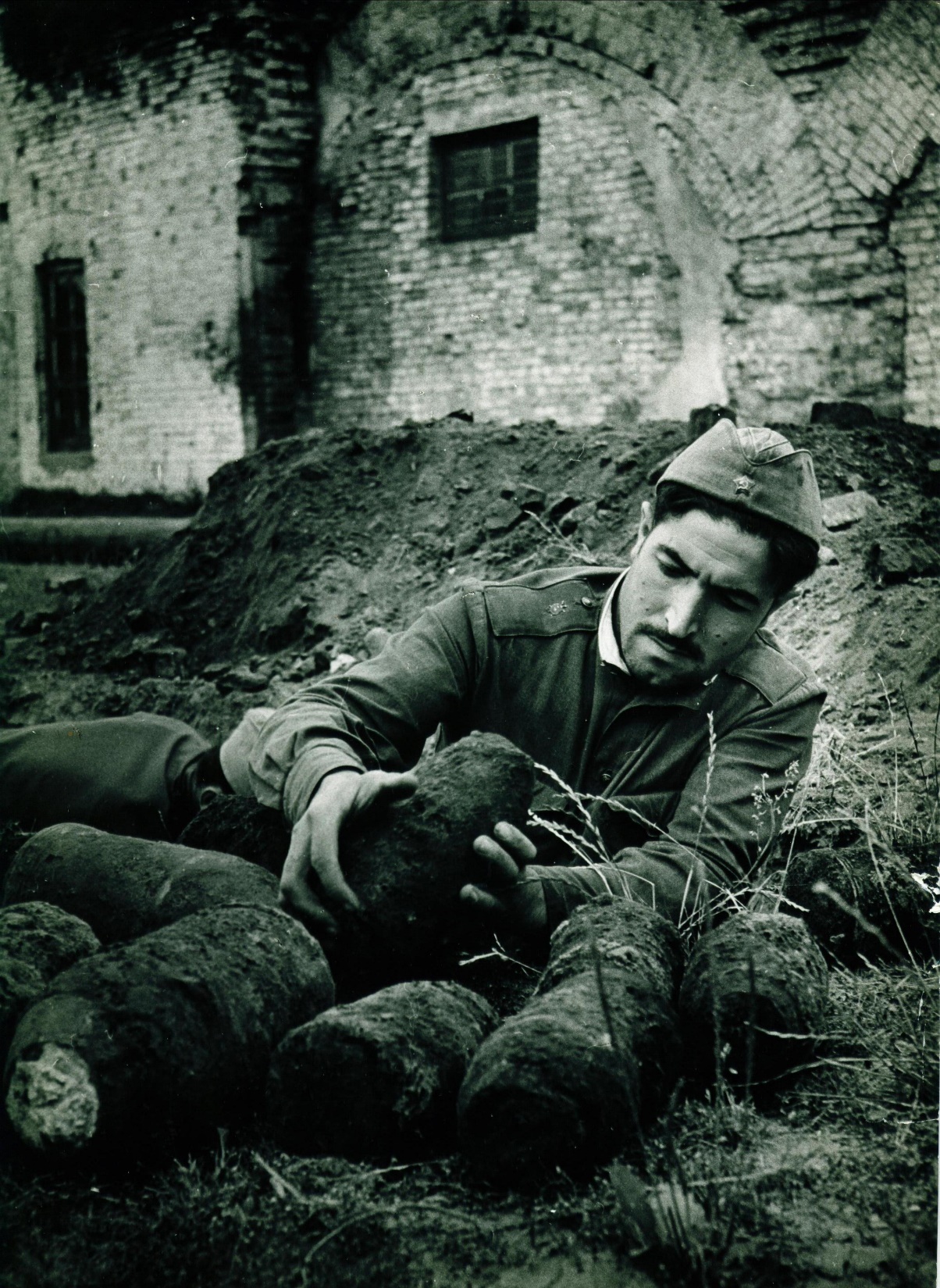 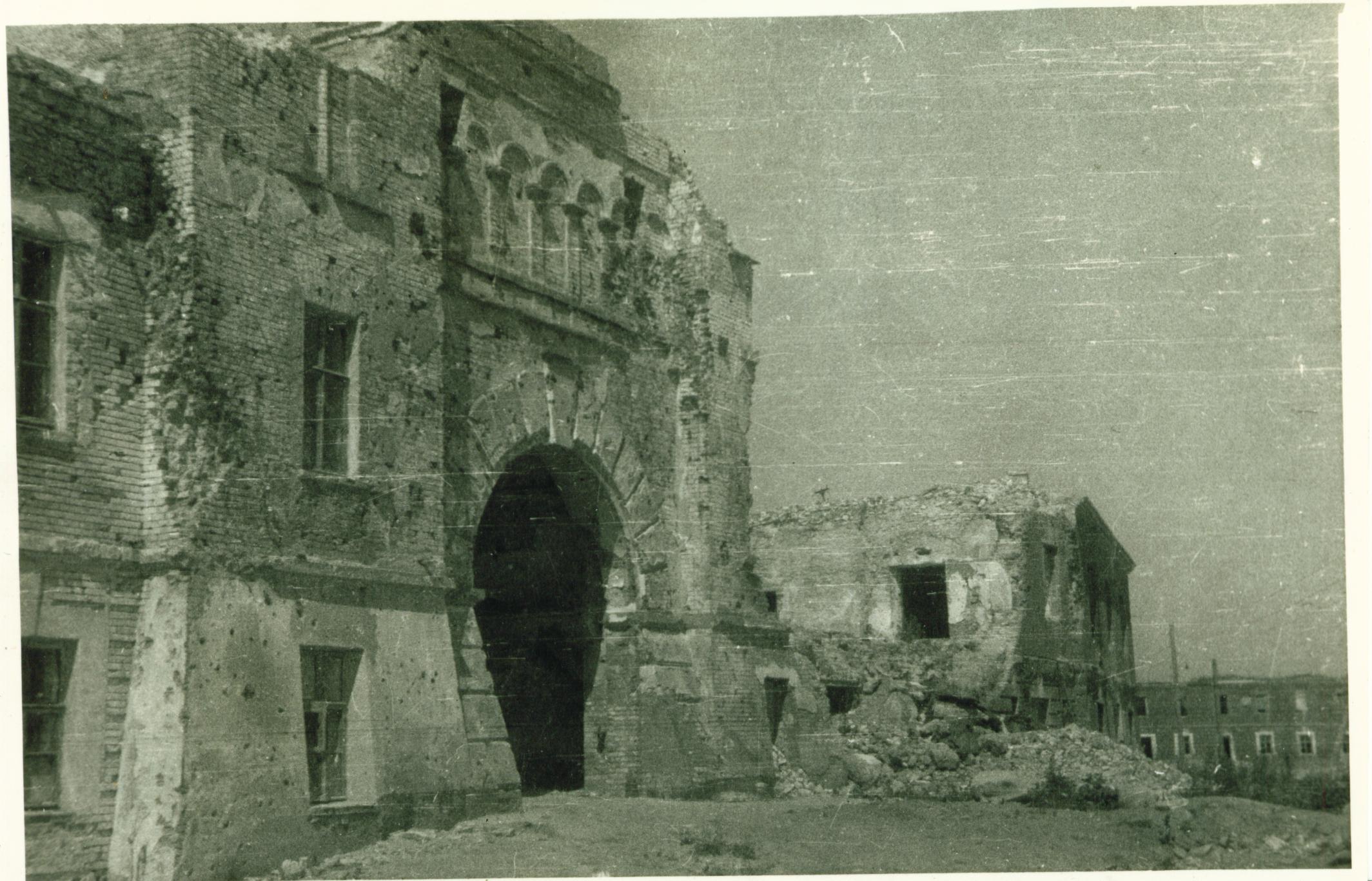 Тереспольские ворота Брестской крепости. 1948 г.
В 1949 г. здесь были обнаружены останки 15-ти погибших защитников крепости.
Поисковые работы. 1965 г.
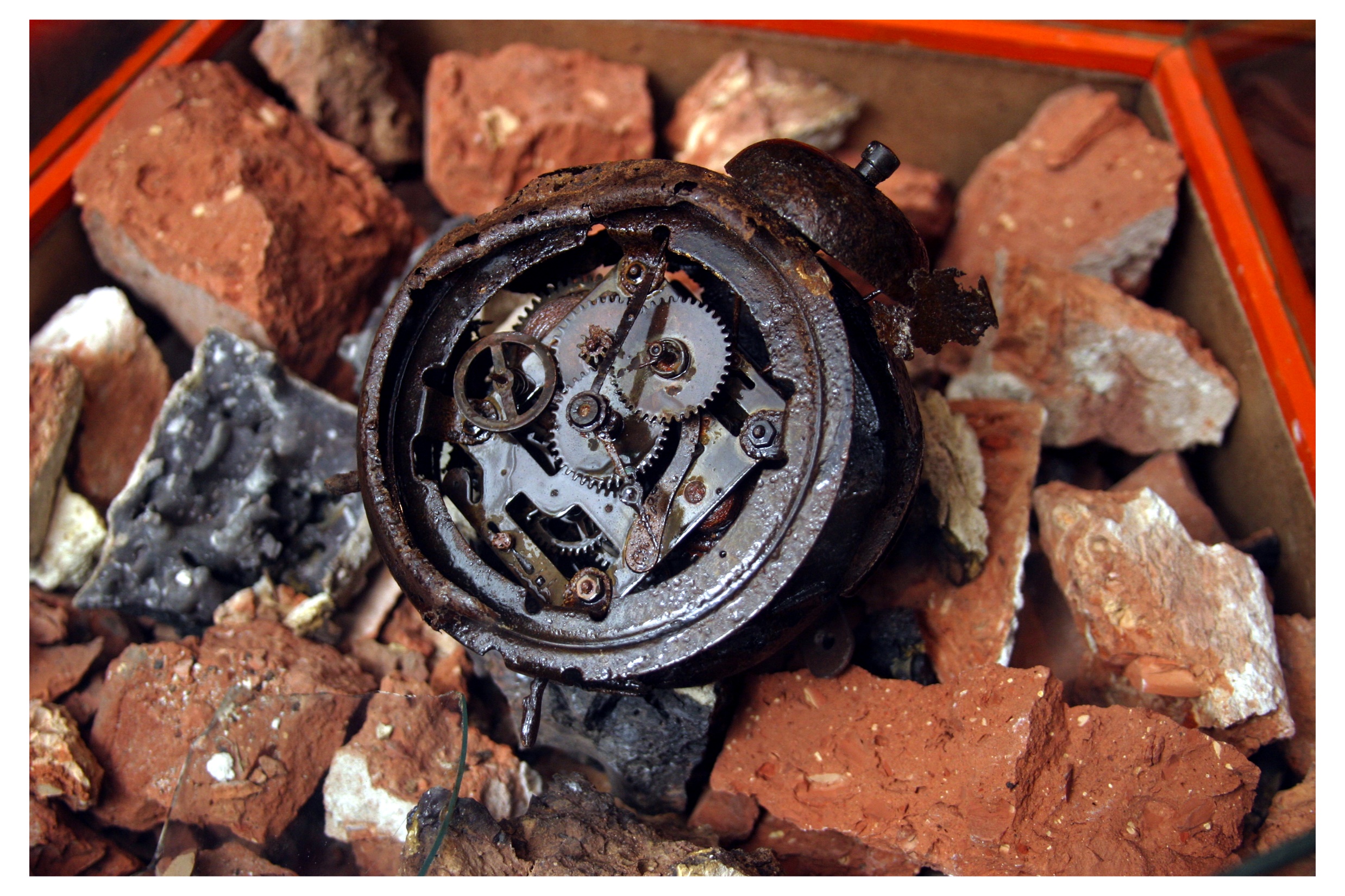 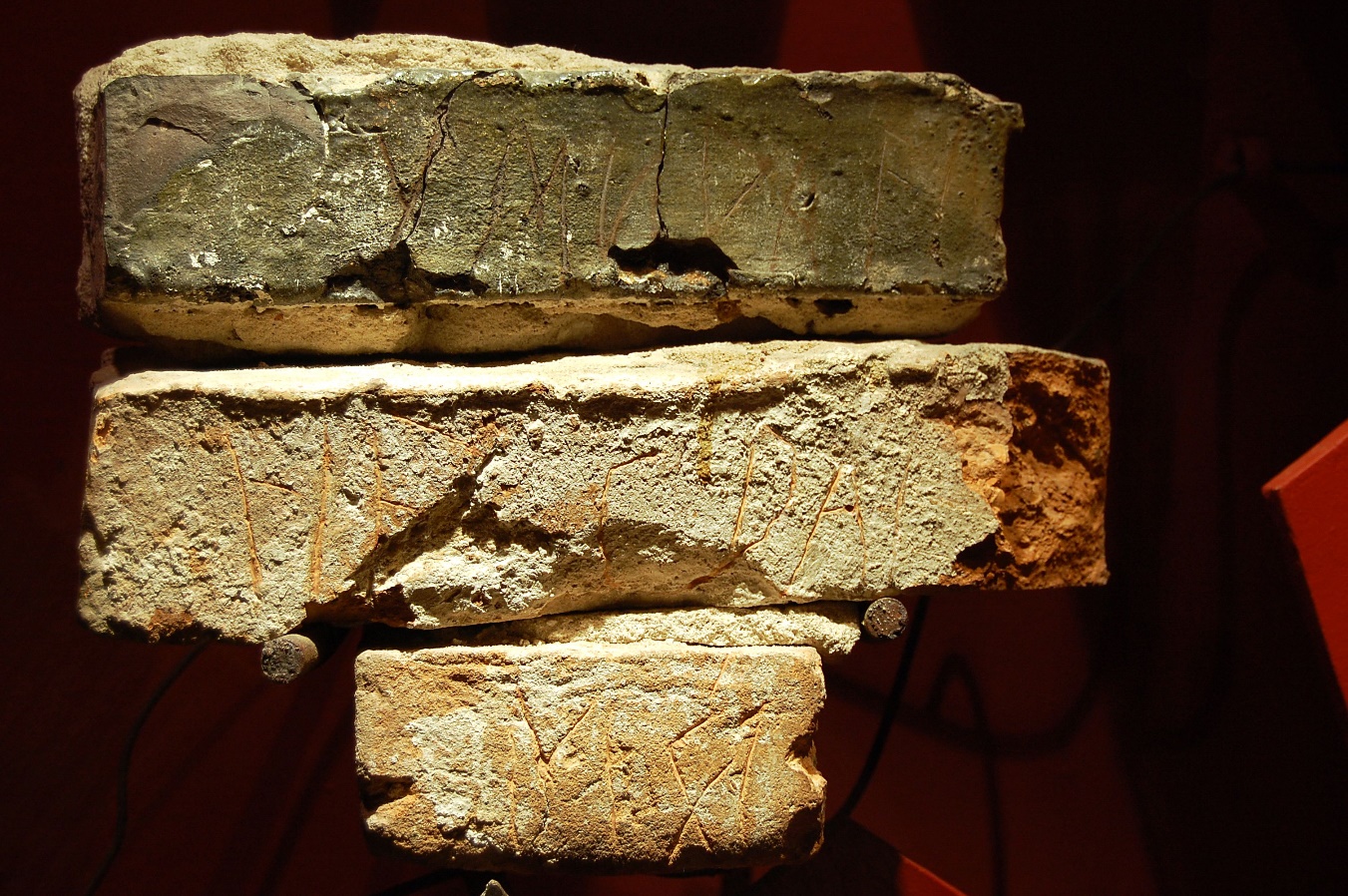 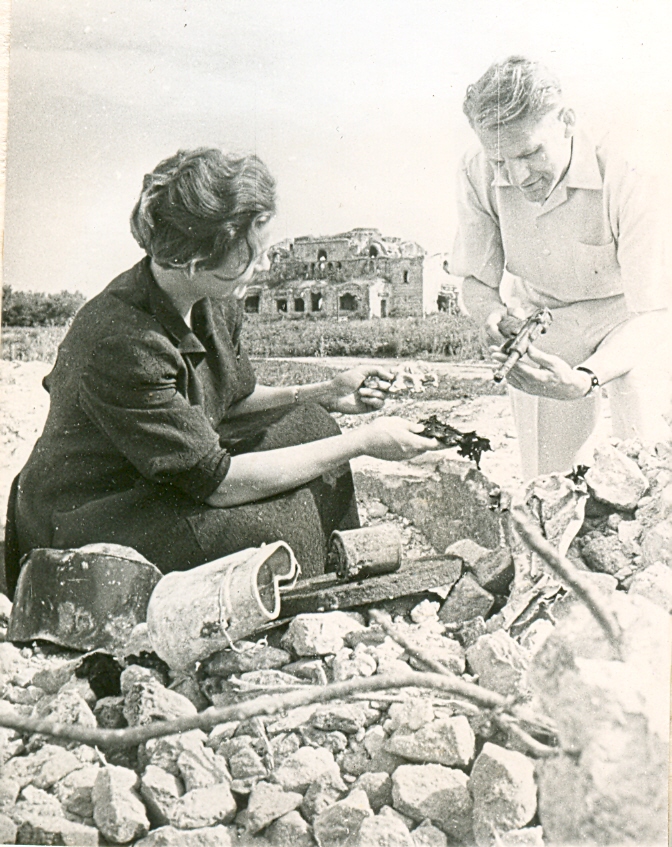 Будильник.
Символ начала Великой Отечественной войны.
Найден в 1956 г.
Надпись «Умираем не срамя».
Обнаружена в 1958 г.
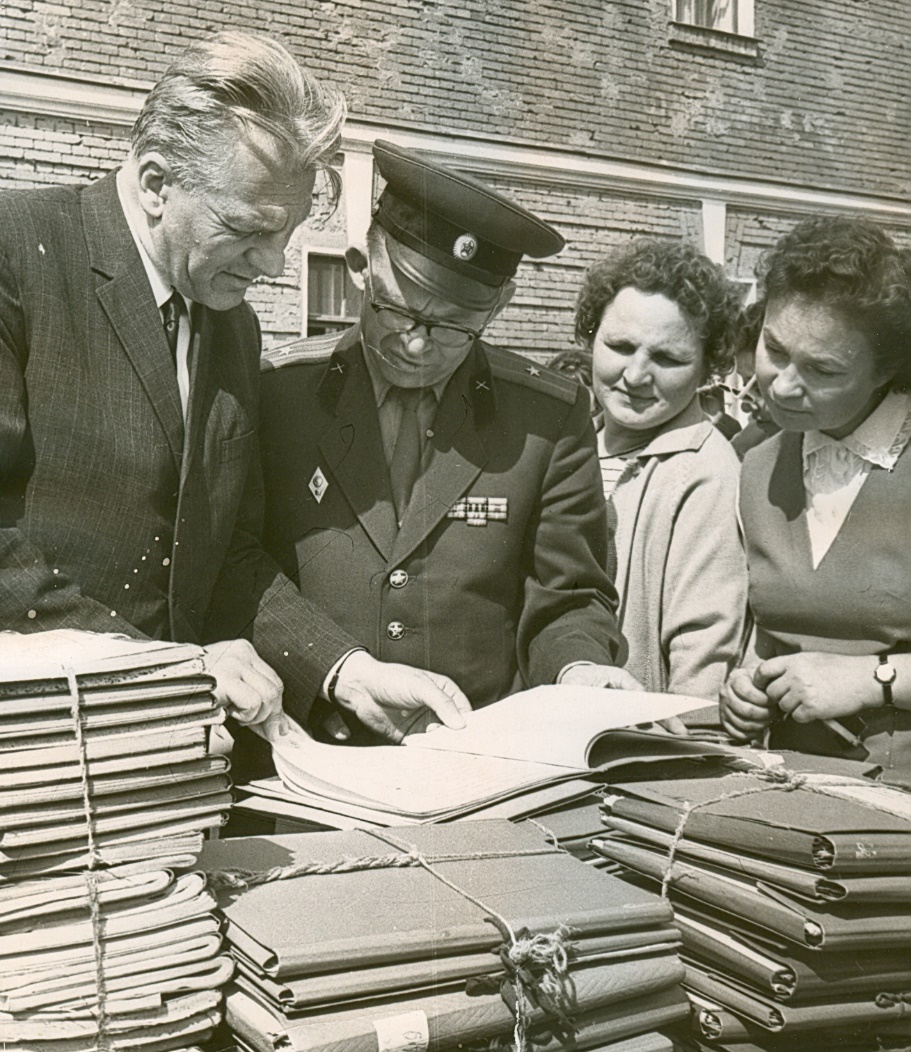 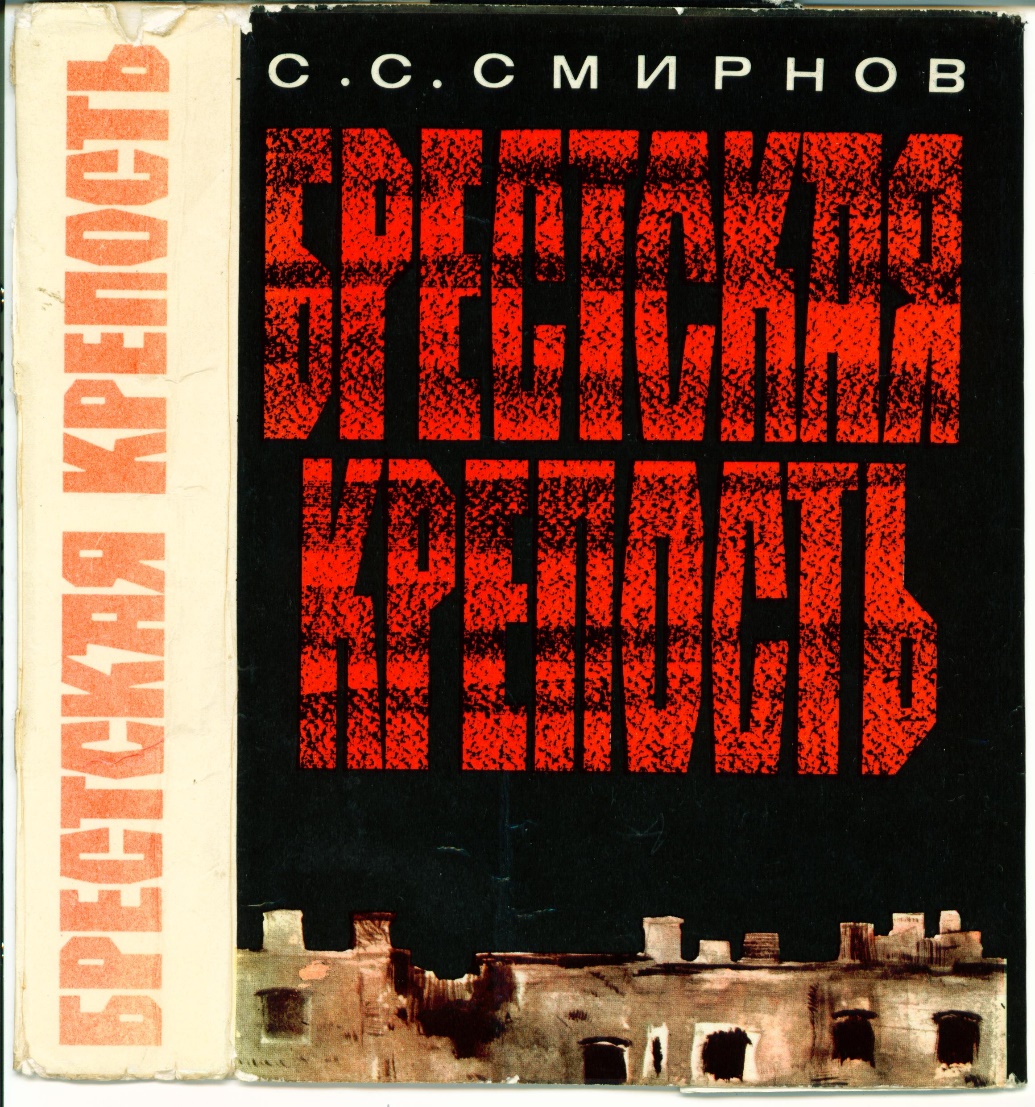 Писатель С.С.Смирнов (слева) передаёт свой архив Музею обороны Брестской крепости. 1964 г.
С.С.Смирнов. Брестская крепость. 1964 г.
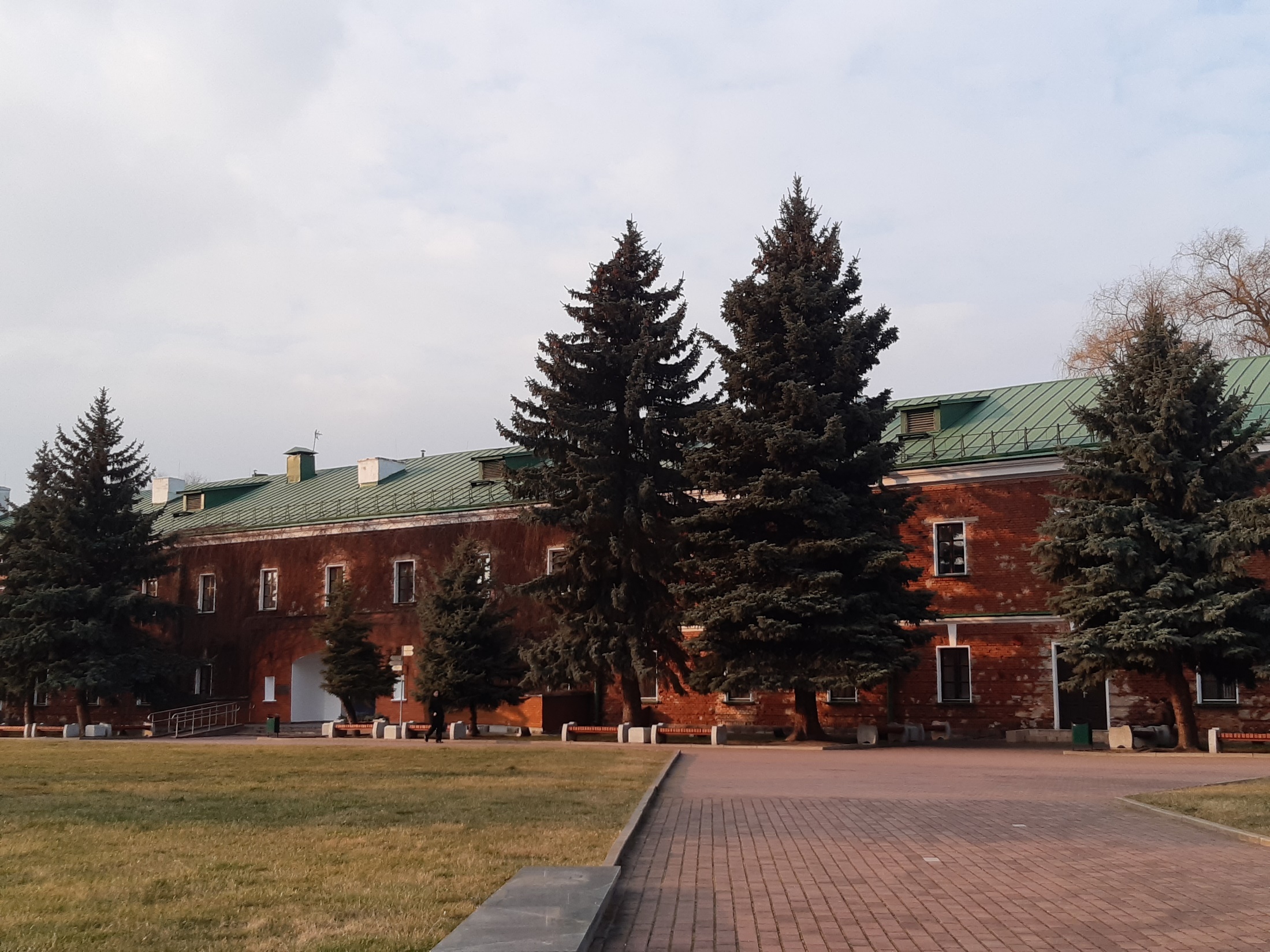 Музей обороны Брестской крепости.
Открыт 8 ноября 1956 г.
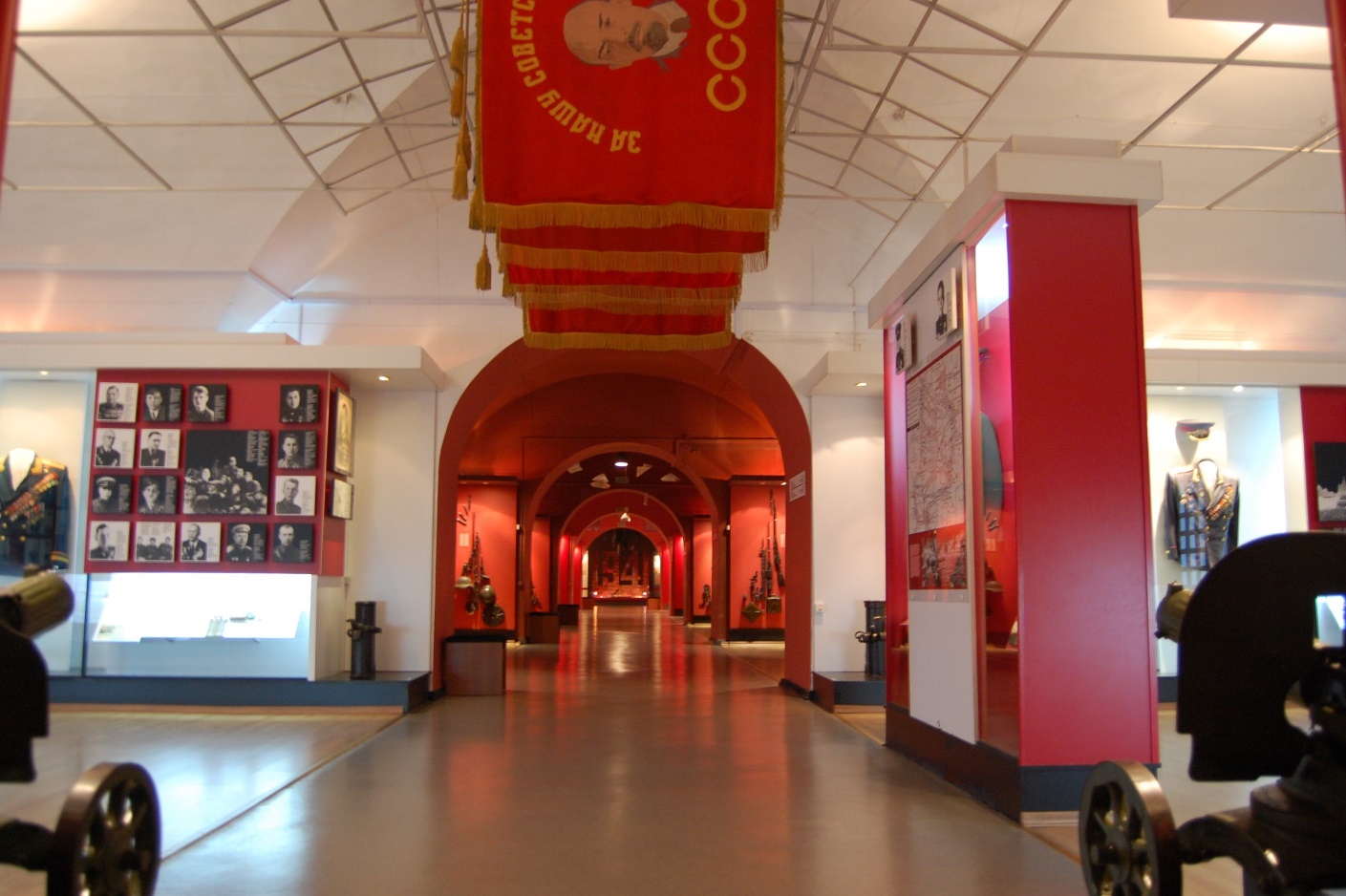 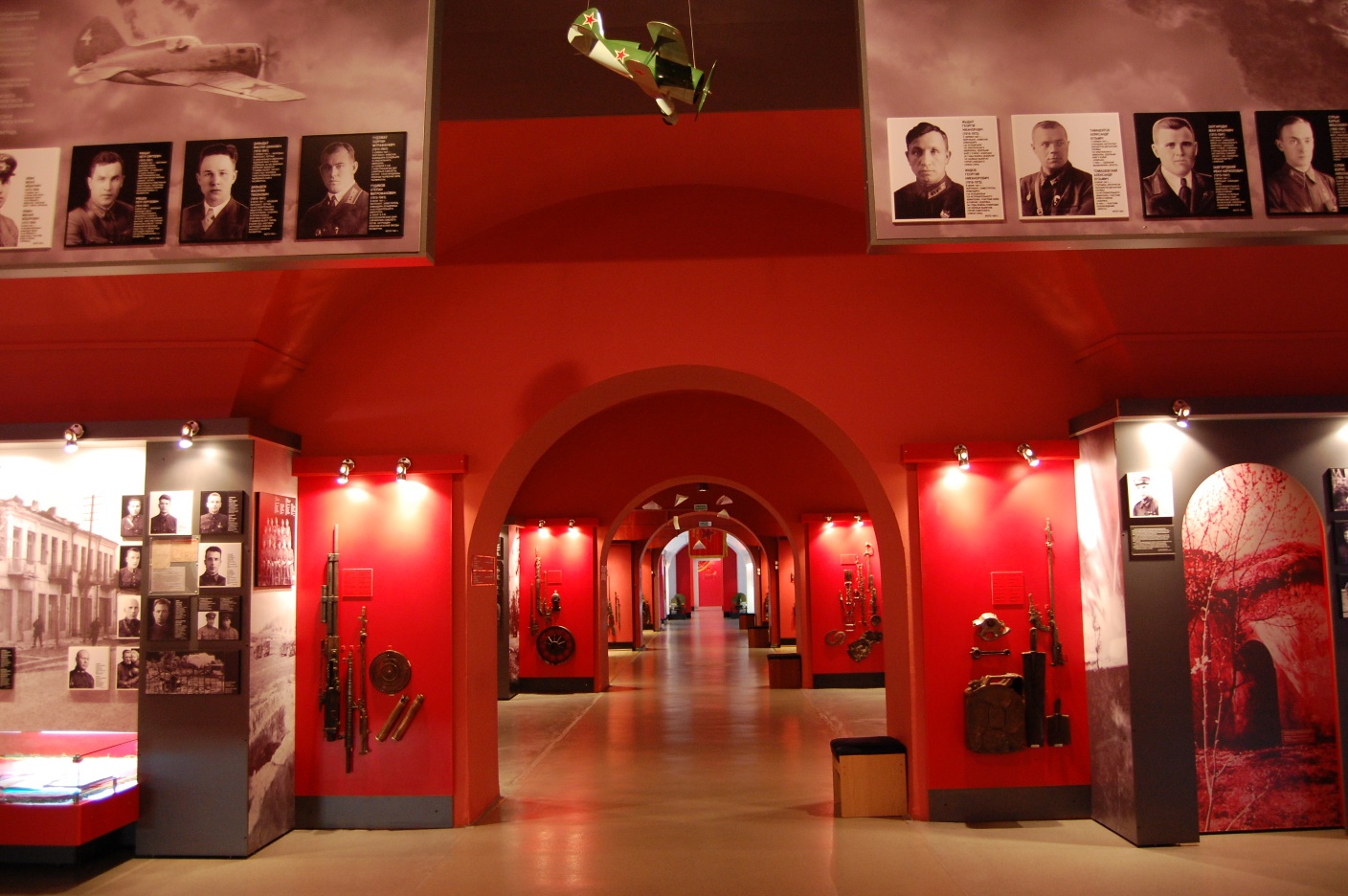 Залы Музея обороны Брестской крепости.
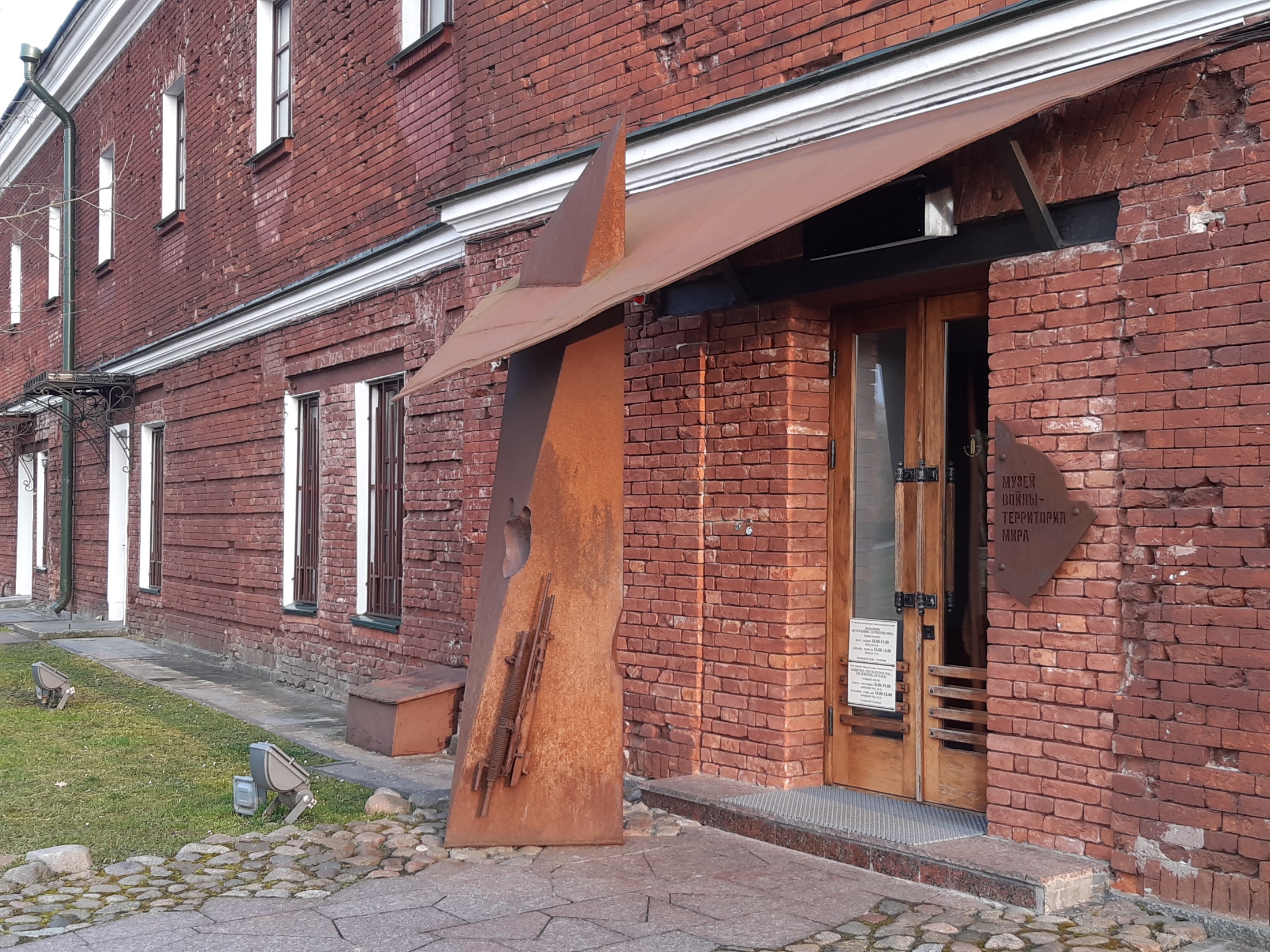 Экспозиция «Музей войны – территория мира». 
Открыта 22 июня 2014 г.
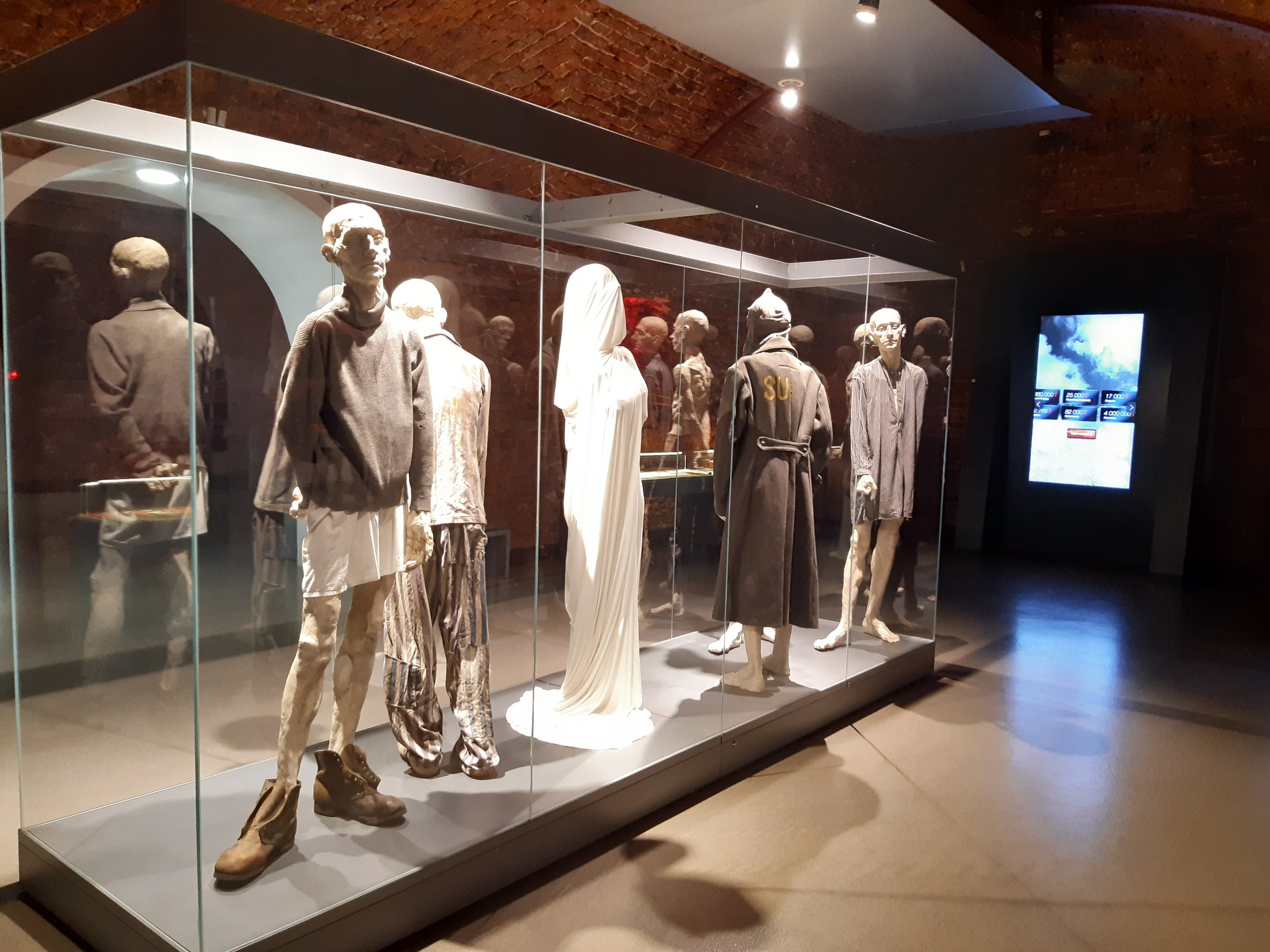 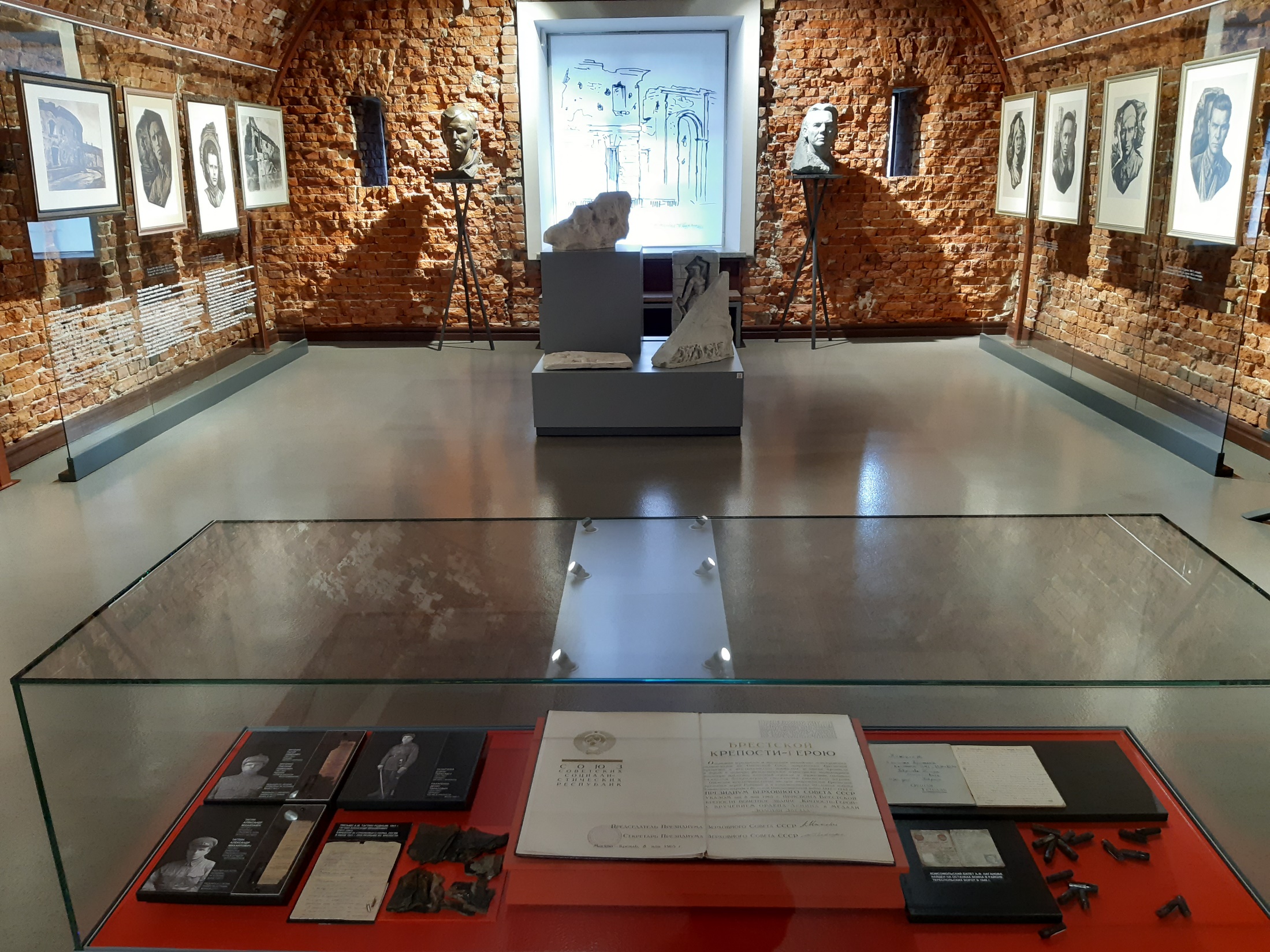 Залы экспозиции «Музей войны – территория мира».
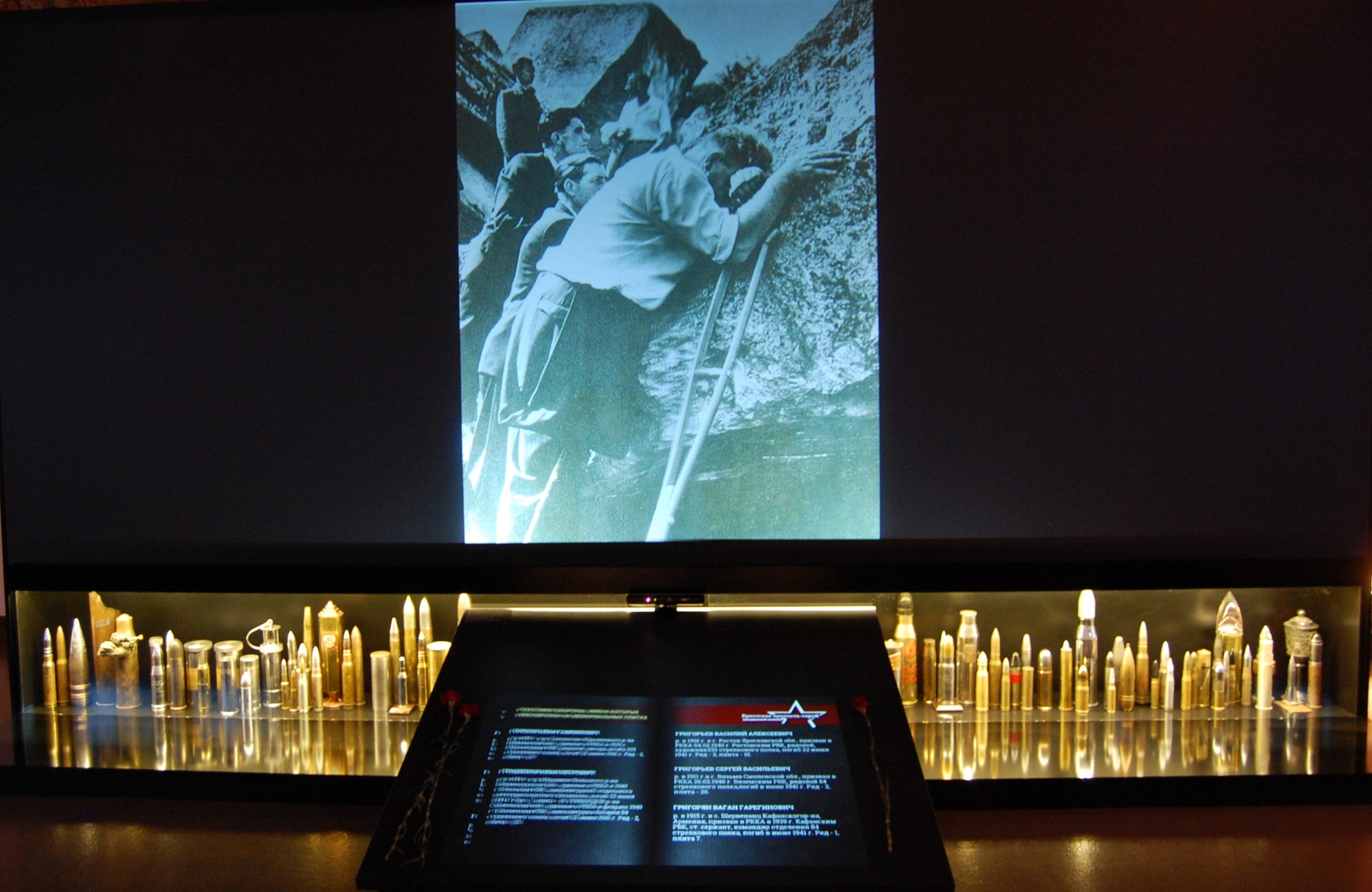 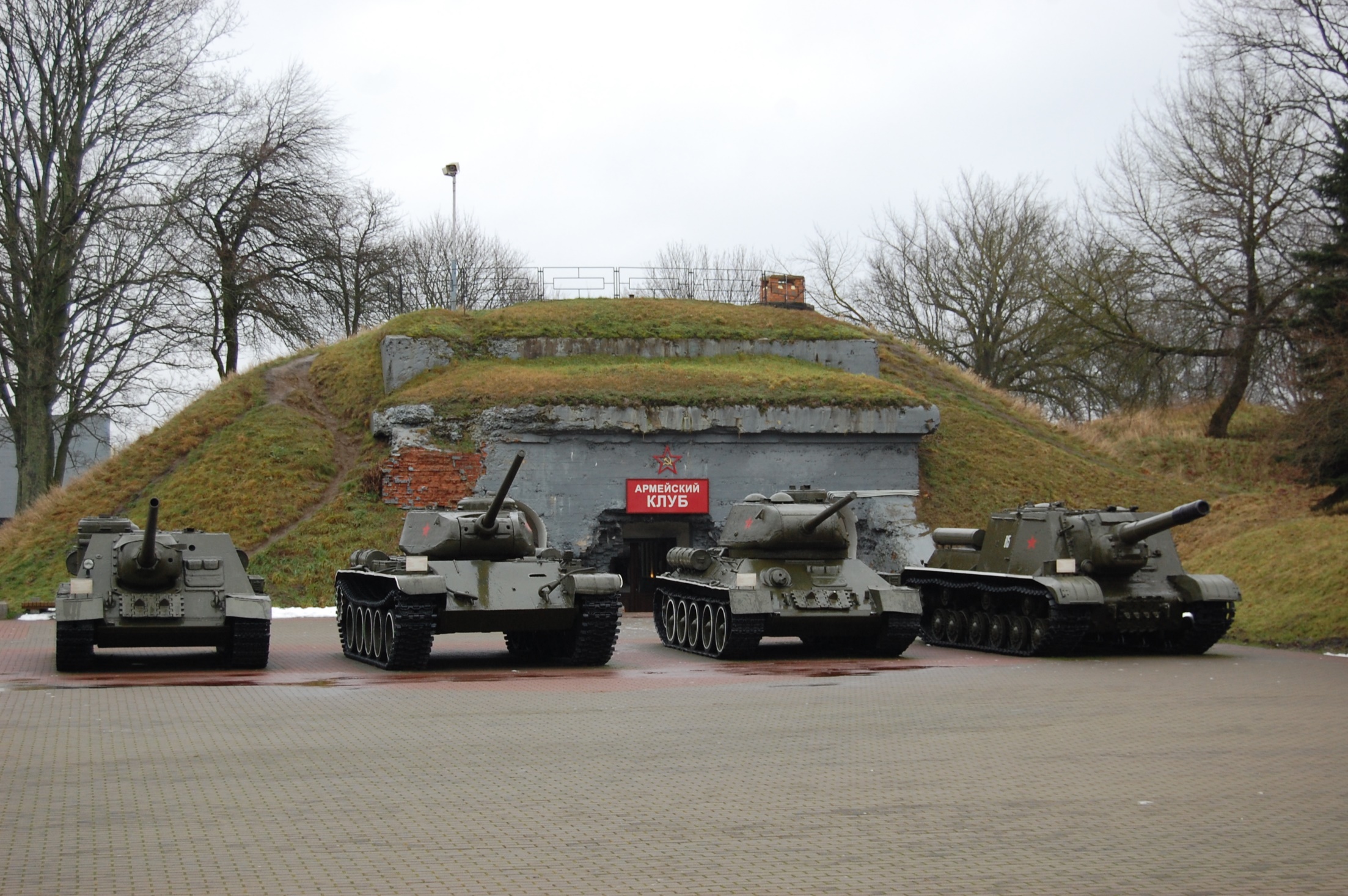 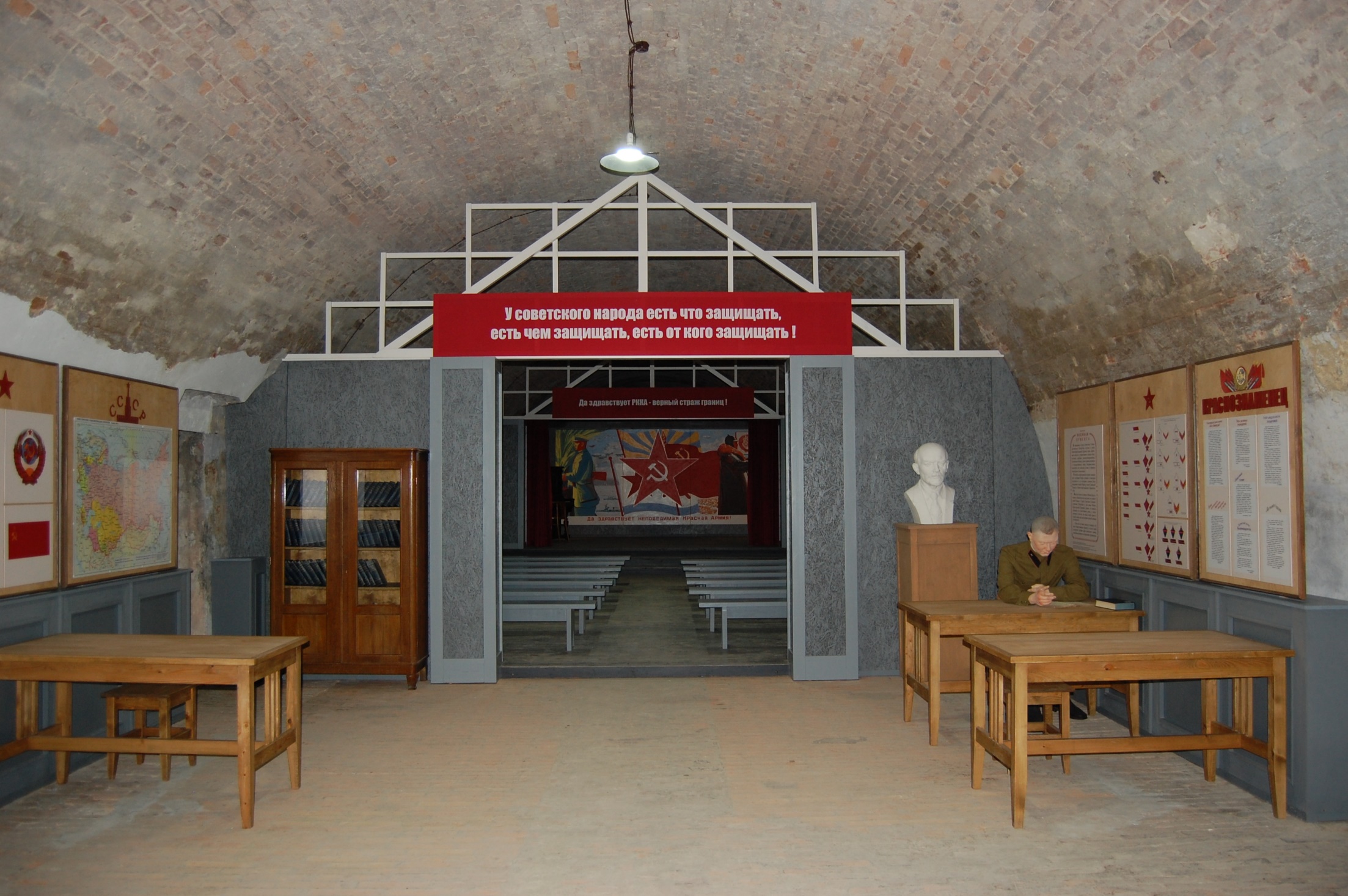 Экспозиция «Армейский клуб». 
Открыта 22 декабря 2017 г.
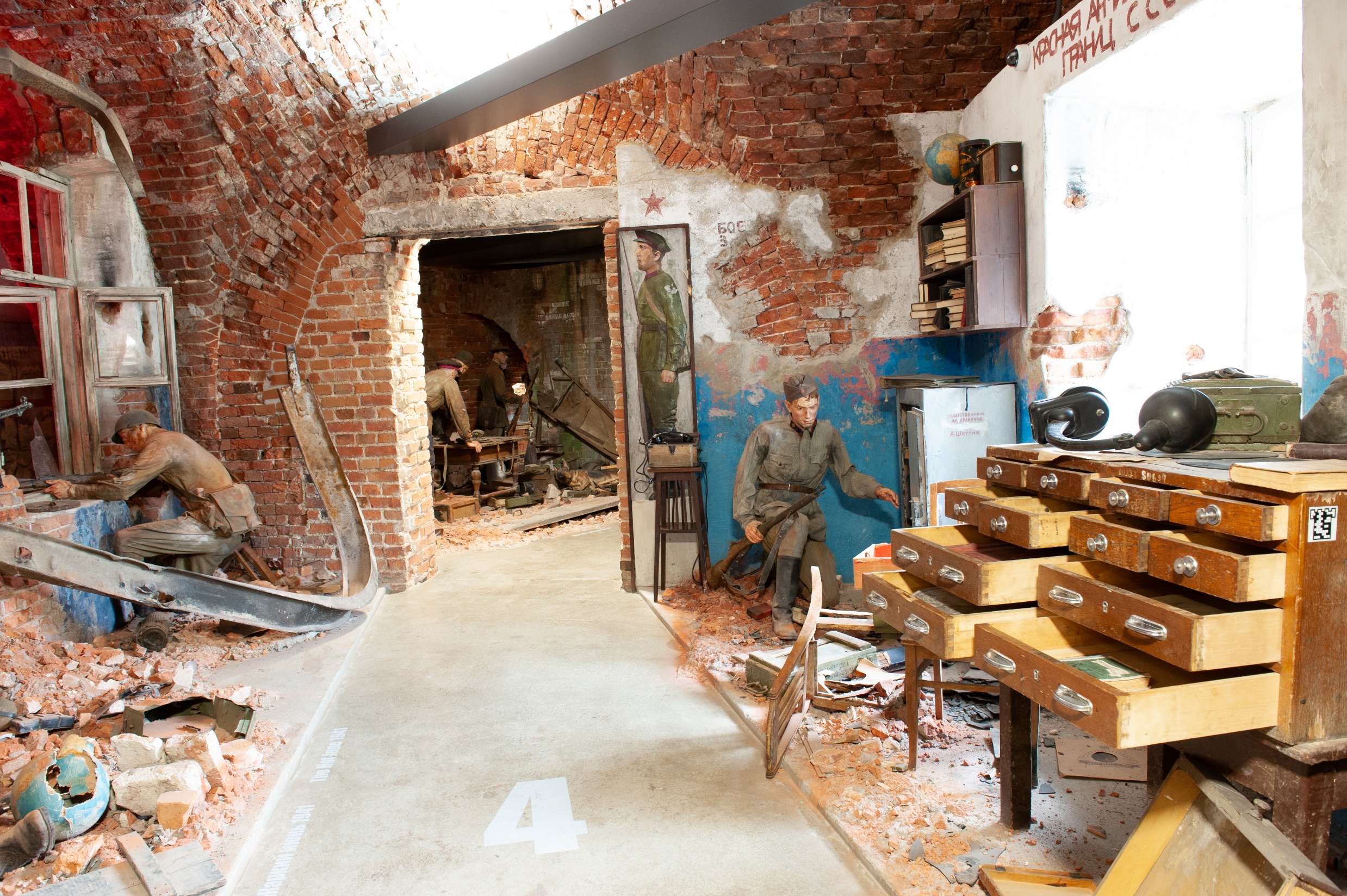 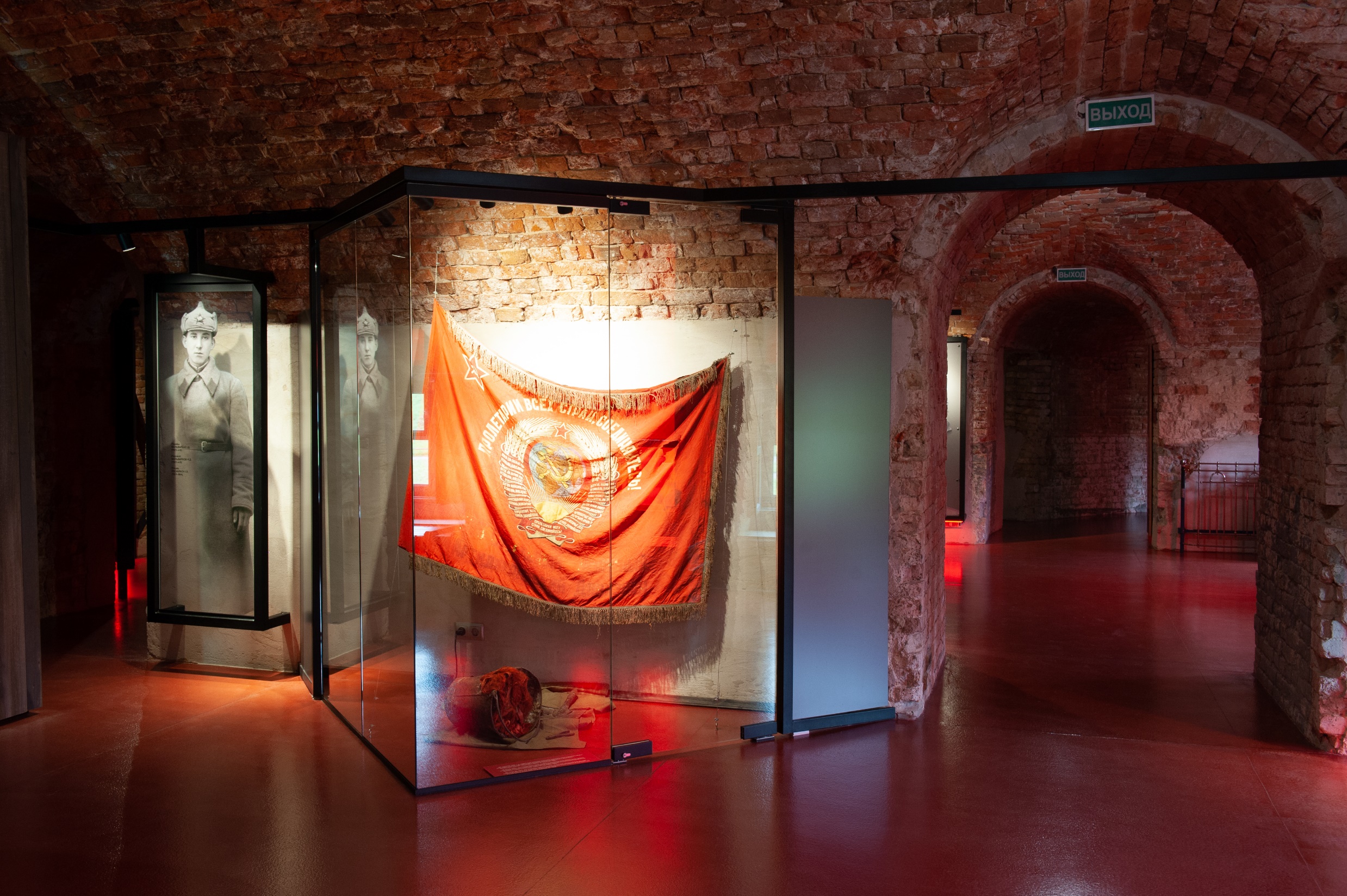 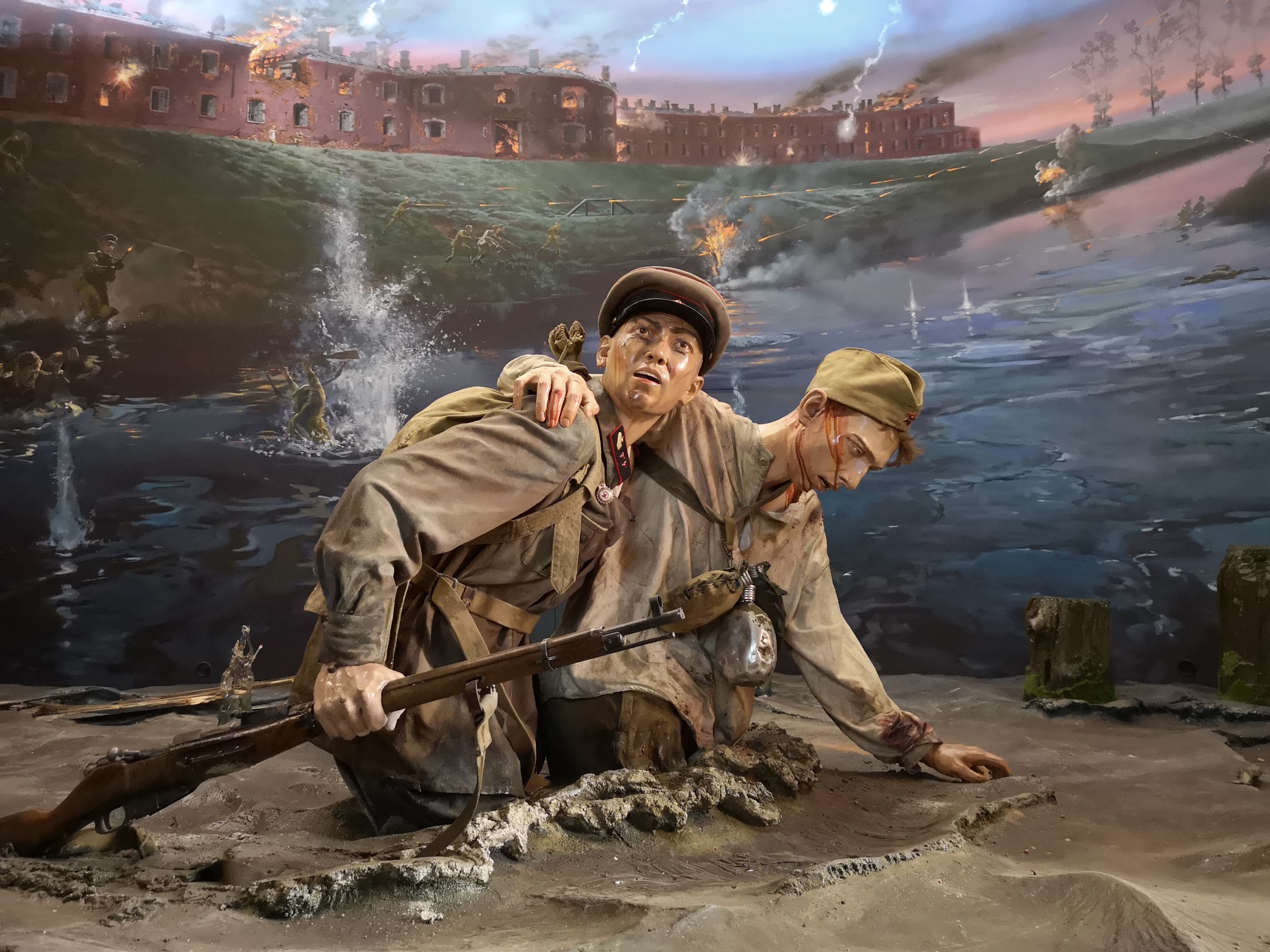 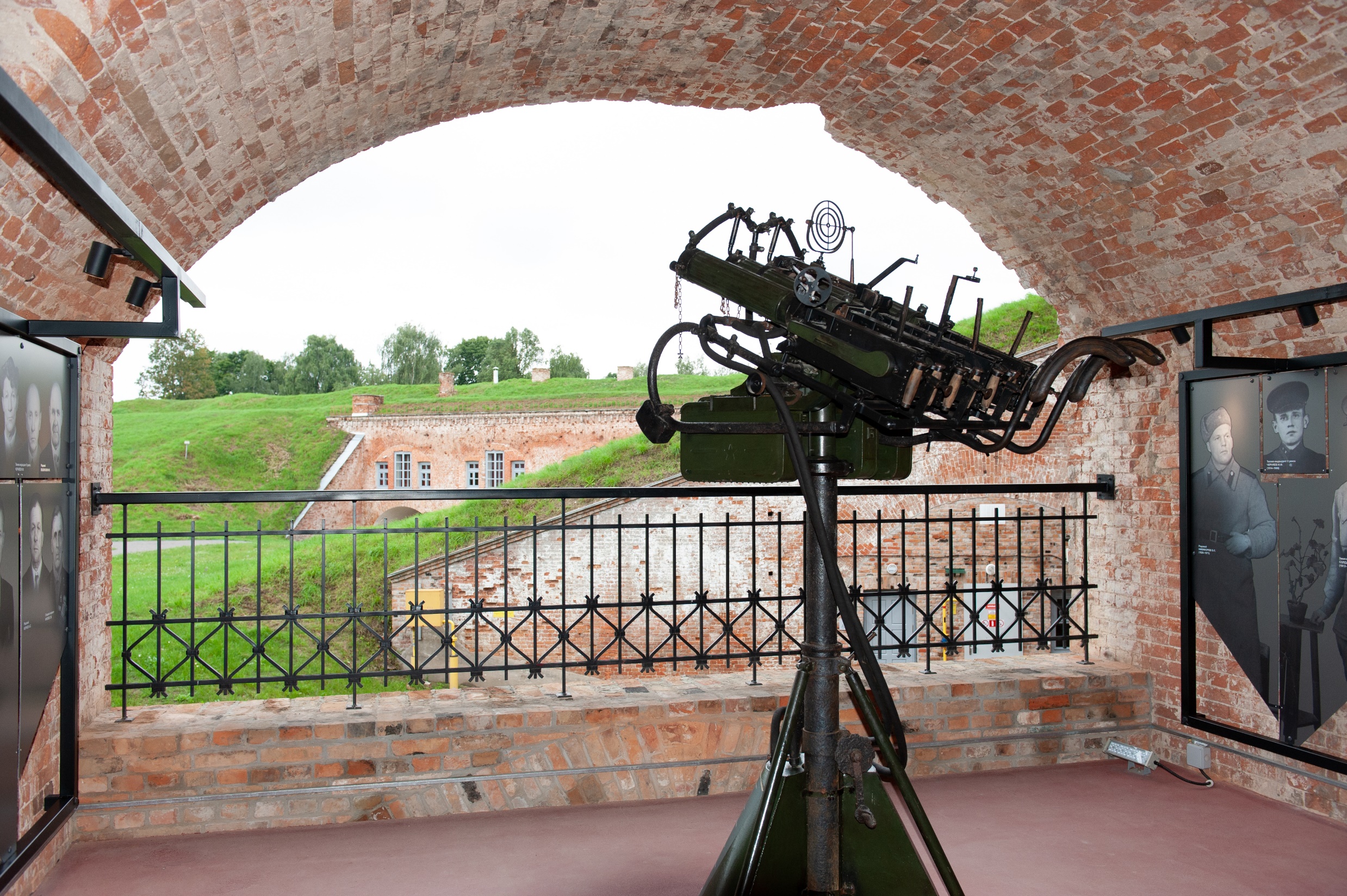 Фрагмент экспозиции «Оборона Восточного форта». Открыта 3 июля 2020 г.
Залы экспозиции «Летопись Брестской крепости».
Открыта 31 января 2019 г.
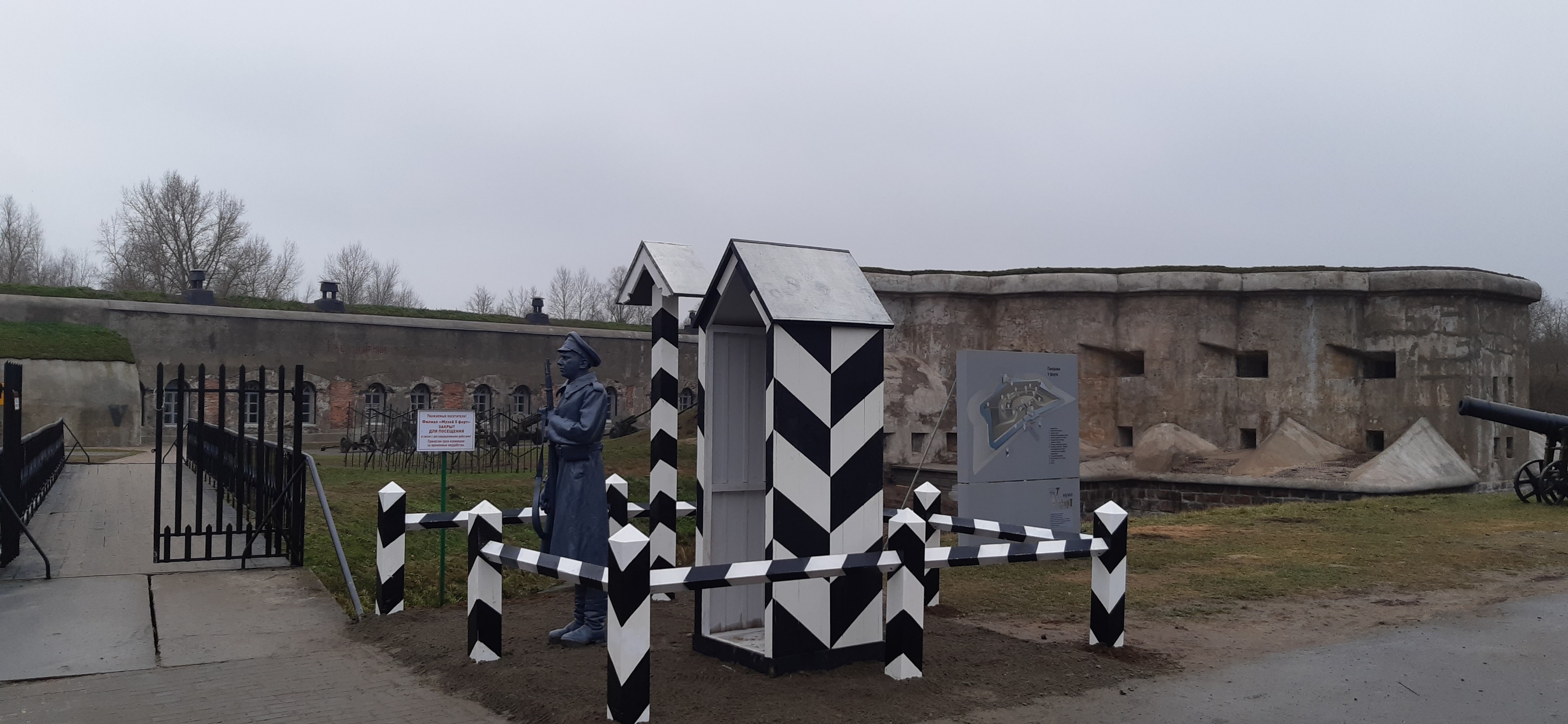 Экспозиция «Форт № 5 Брестской крепости» в филиале мемориала «Музей 5 форт».
Открыта 19 января 2021 г.
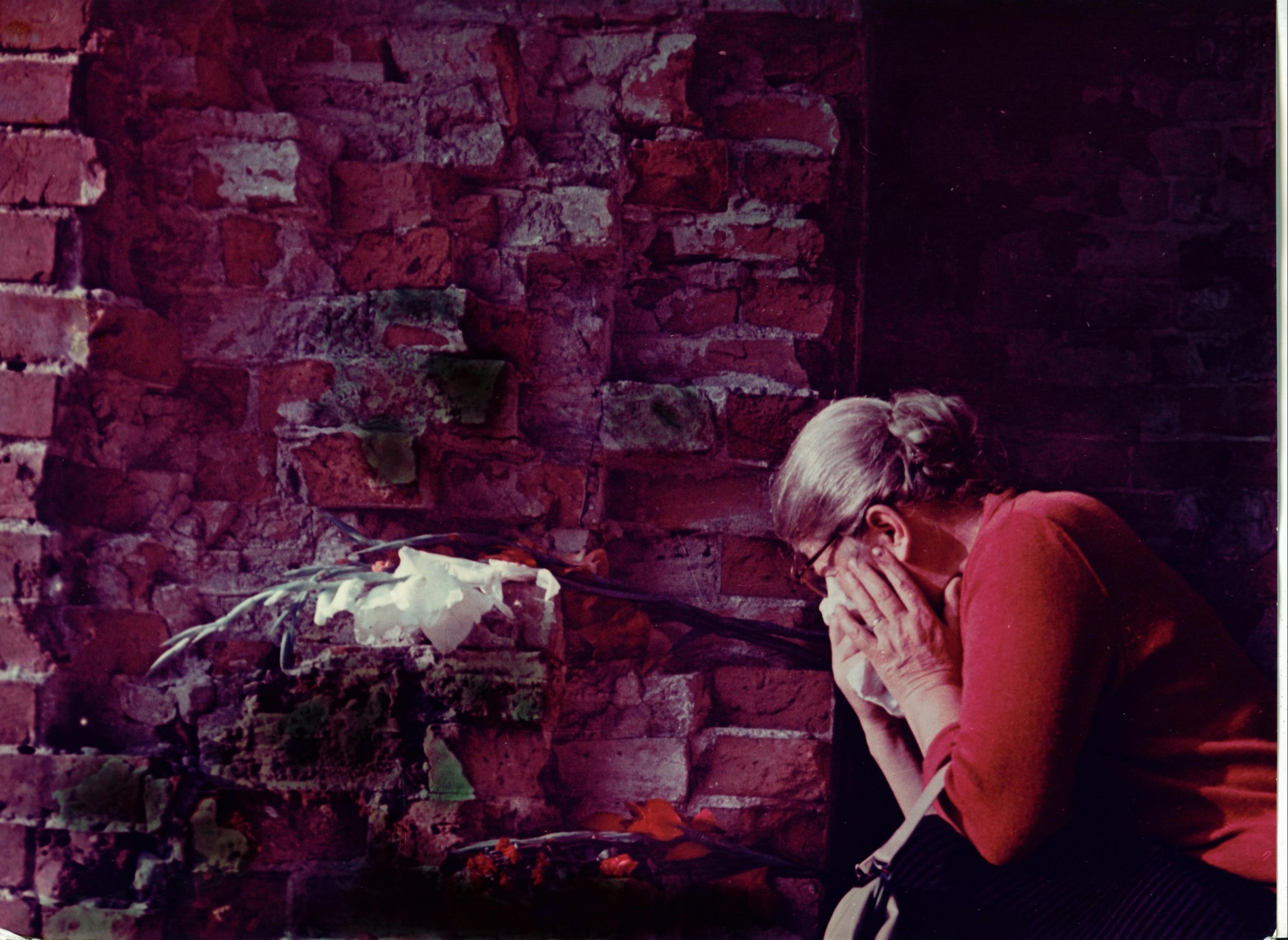 Горе. Вдова погибшего защитника Брестской крепости. 1965 г.
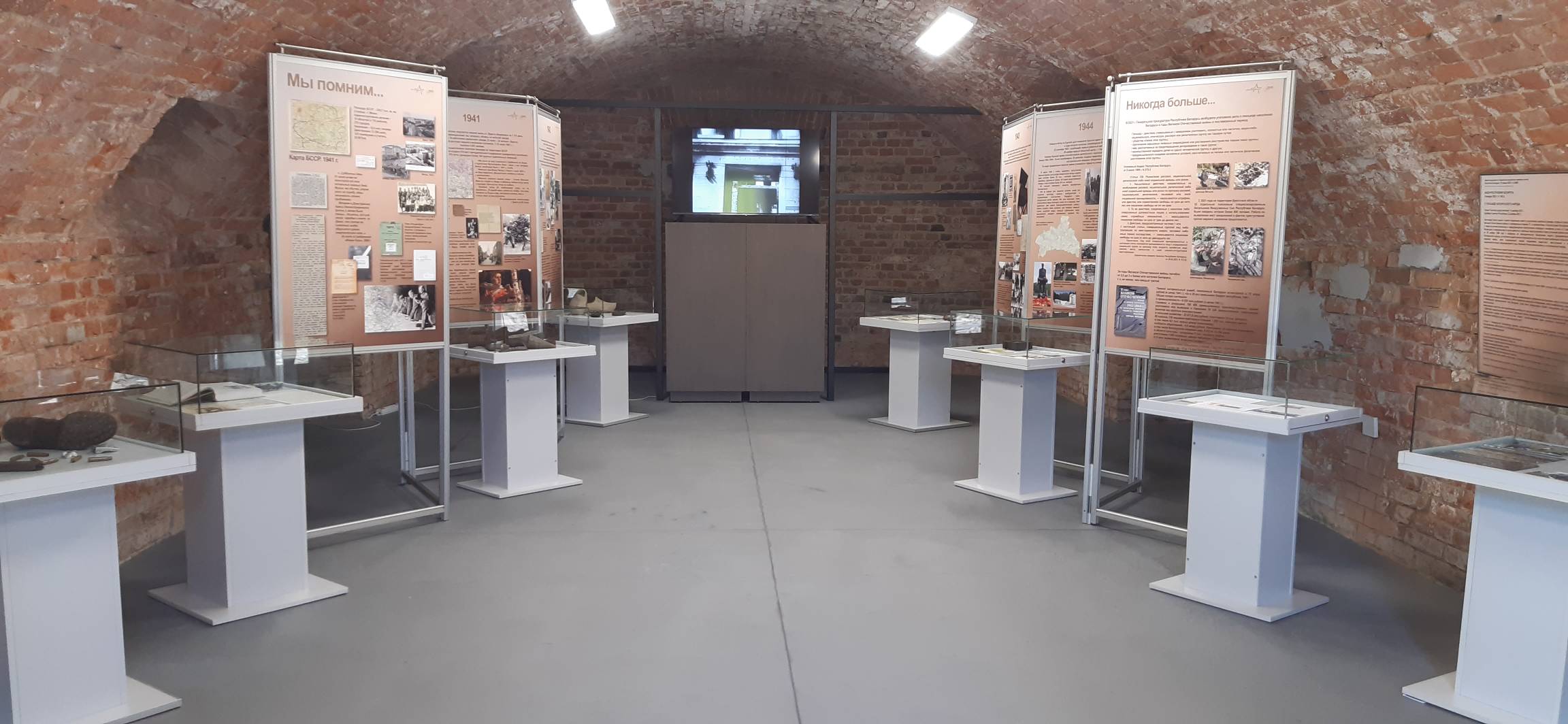 Выставочный проект «Мы помним...». 
Посвящён геноциду белорусского народа в годы Великой Отечественной войны.
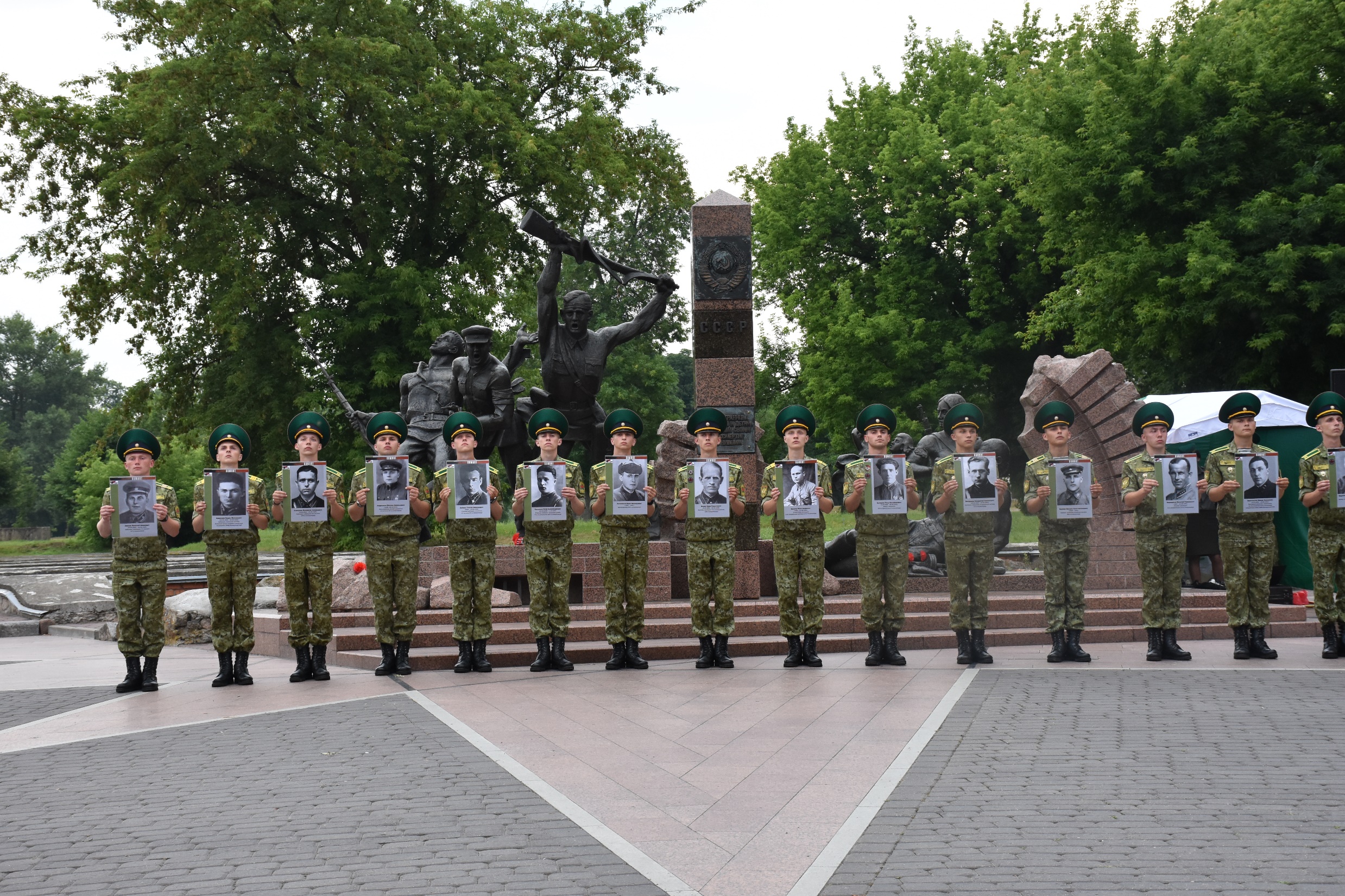 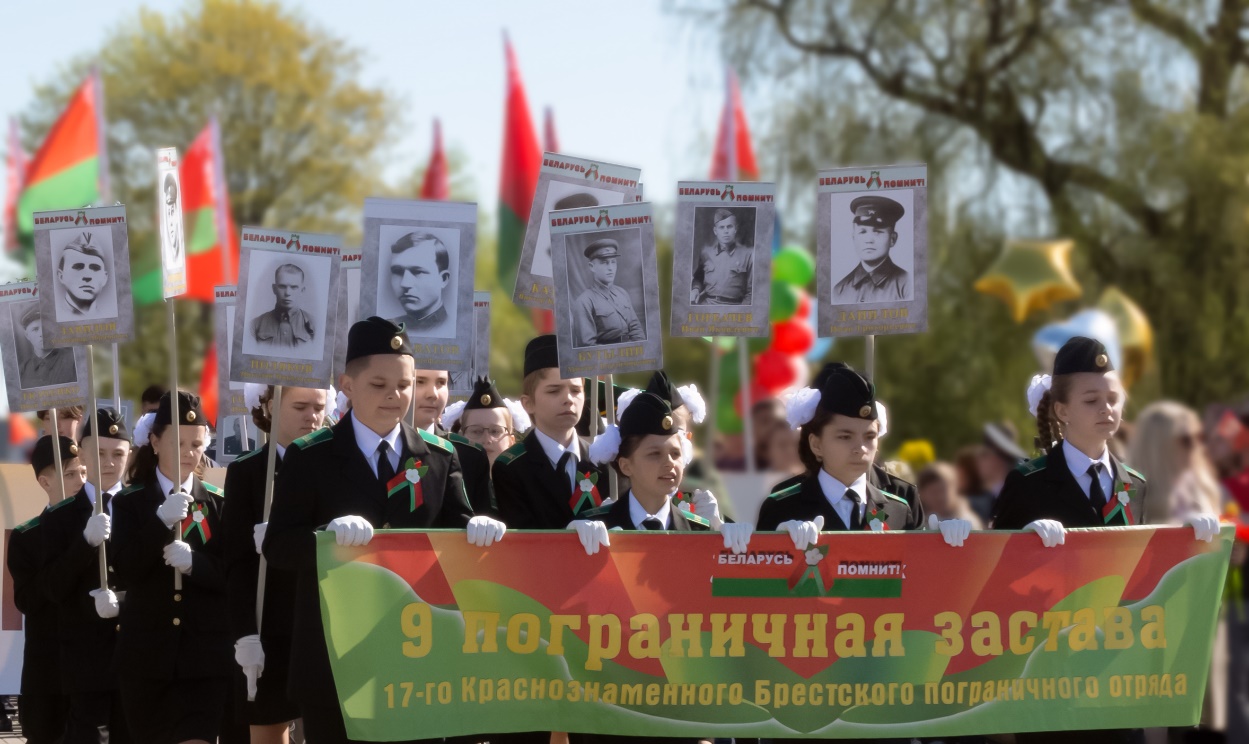 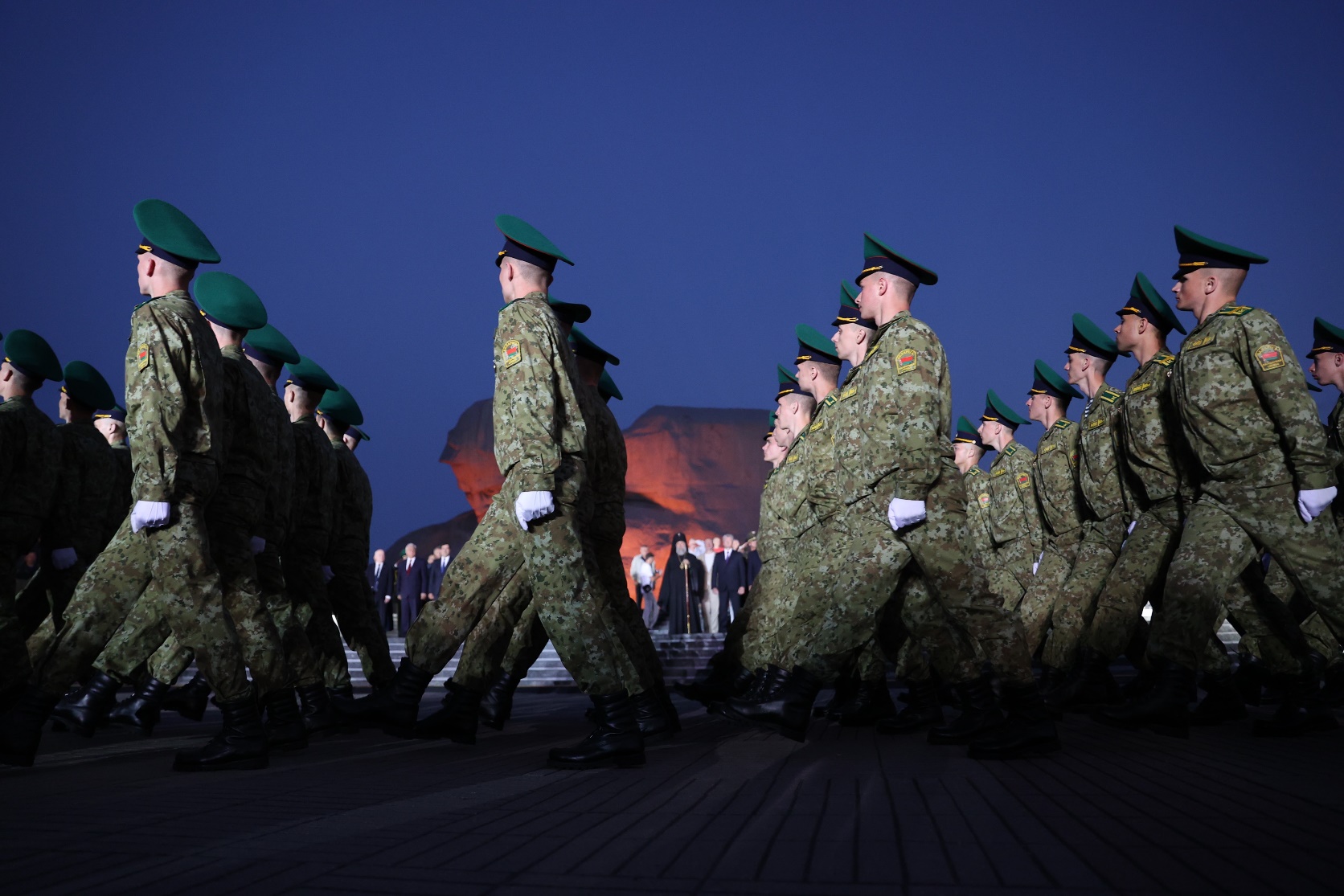 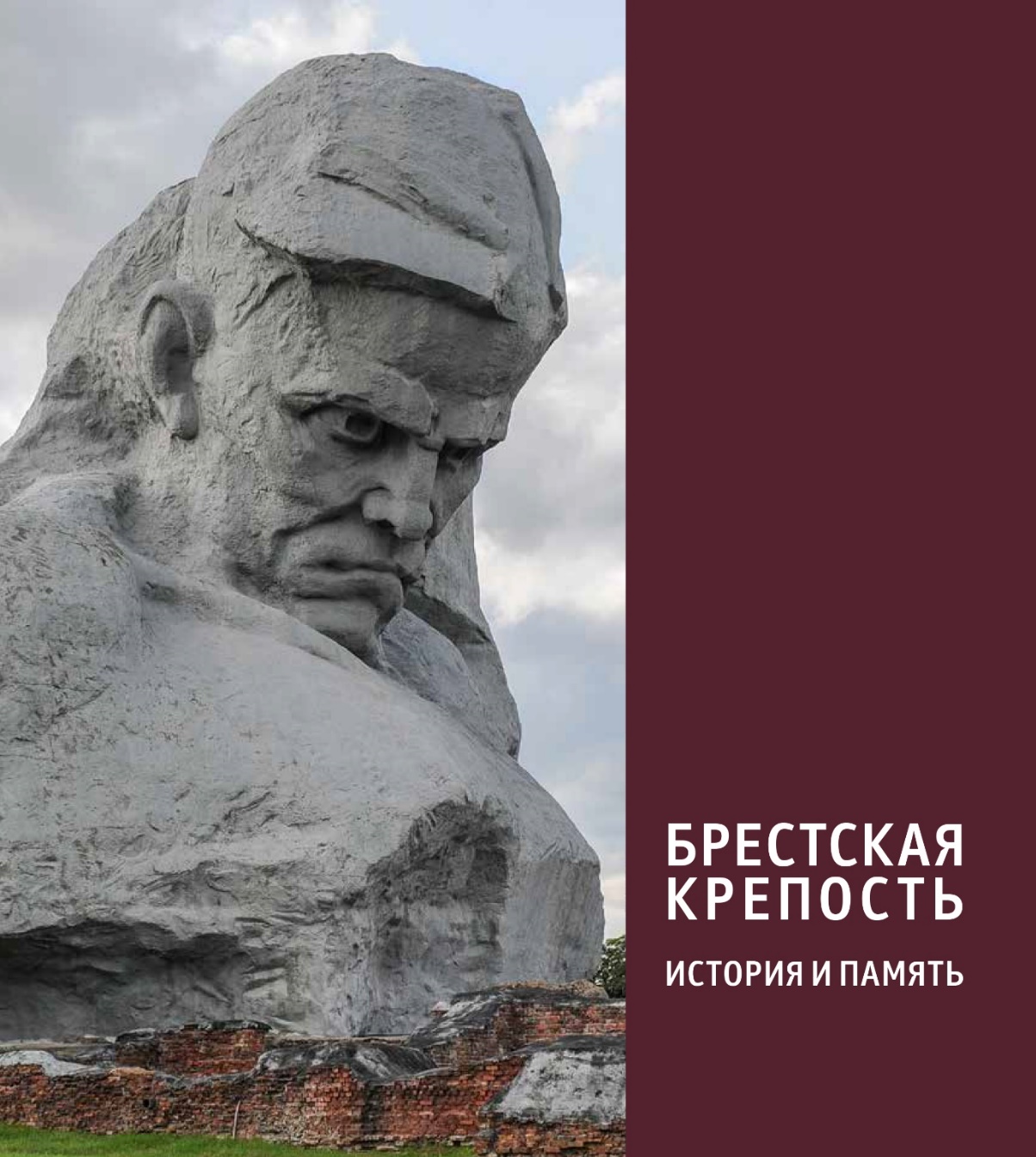 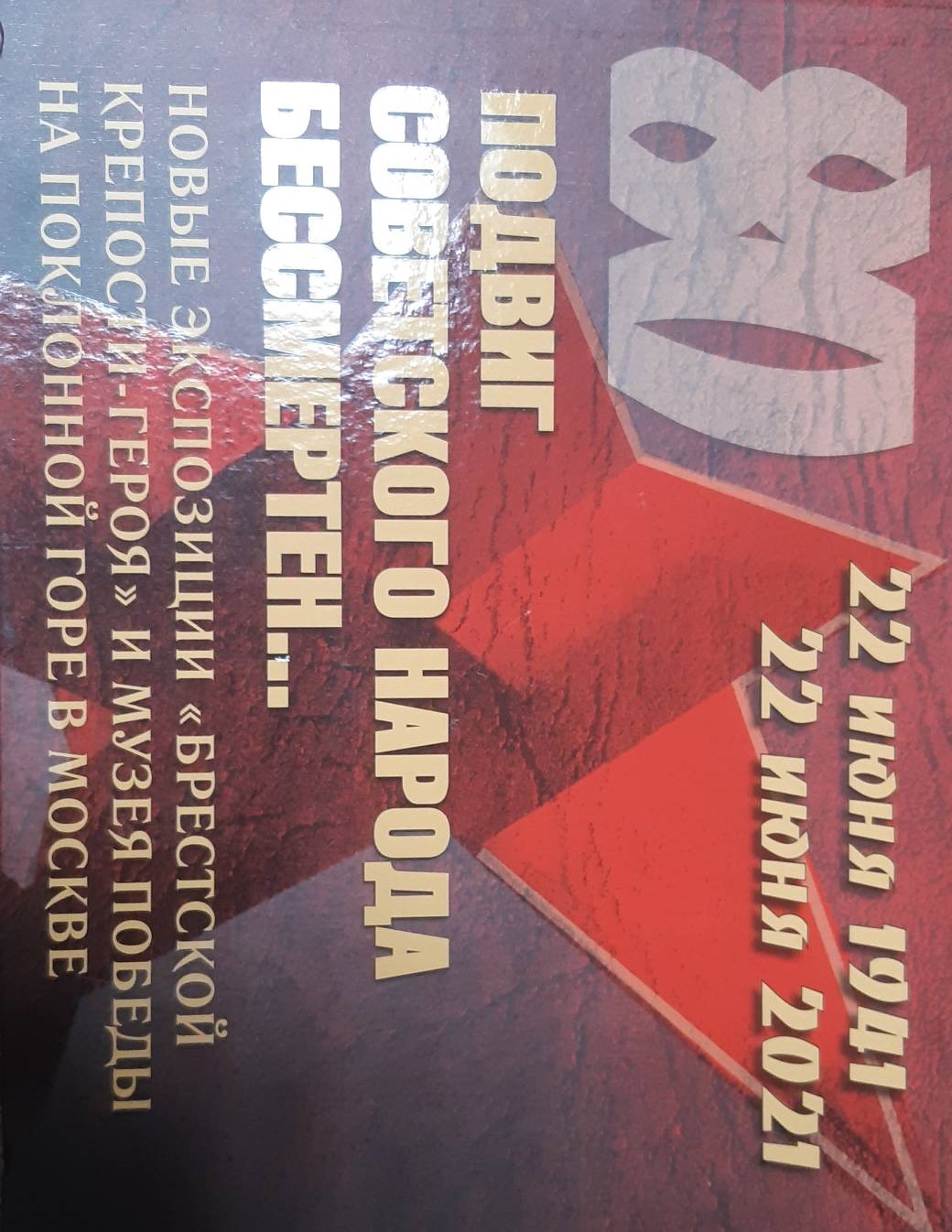 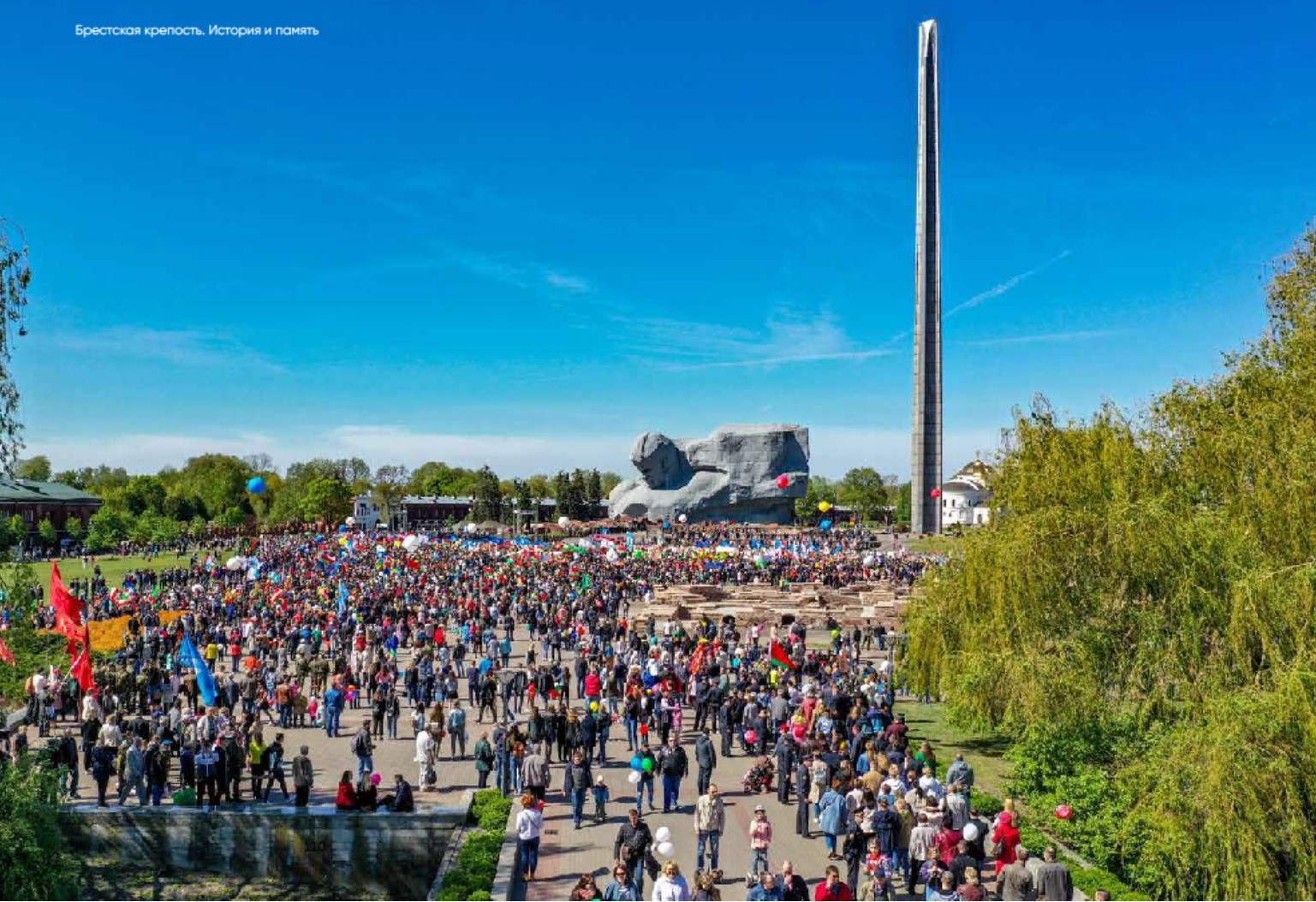